Cambridge University Assistants’ Contributory Pension Scheme
Members’ Meeting

6 March 2022
Agenda
Chairman’s Introductory Remarks			Simon Grover, Meeting Chair

Pensions Bites				Sue Curryer, Head of Group Pensions
How pensions work
How the CPS works
Increasing your pension benefits

University Pension Arrangements 			Sue Curryer, Head of Group Pensions
	


Investment Matters				Howard Jacobs, Chair CUPTL


Q & A					All
Pensions Basics
What is a pension?
Do I really need a pension?
What’s the difference between defined benefit and defined contribution pensions?
The importance of your pension throughout life
Pensions Basics
What is a pension?
[Speaker Notes: A pension is designed to give you an income when you finish work.  In simple terms, it is a way of saving for the future.]
Pensions Basics
Do I really need a pension?
Reasons people do not think pensions are important.
I am too young to think about it.
Pensions are too expensive.
Pensions are boring and difficult to understand.
I can’t access my money until I’m older.
My pension will not give me enough to live on anyway.
I would be better off investing in property or saving into an ISA.
Pensions Basics
So what’s so good about my University pension?

It will provide an income for the rest of your life when you stop working
Your pension will be based on your earnings and comes with guarantees
You don’t pay tax and in most cases National Insurance on your pension contributions
The University pays much more towards your pension than you
Pensions Basics
So what’s so good about my University pension?

You could receive an ill-health pension before retirement should you need to stop work due to illness or injury
It provides death benefits, including a possible lump sum and pension for your spouse / civil partner / partner
Your pension is protected from the effects of inflation
The University offers you a defined benefit (DB) pension which is still open to new entrants.  Of over 5000 DB pension schemes in the UK only 505 were open to new entrants (as at March 2022)
Pensions Basics
What is the difference between defined benefit and defined contribution pensions?
Defined benefit (DB) pensions 
are based on your earnings and the length of time you are contributing to the scheme so you know how much it will be worth at retirement.  You pay into this part of your pension from your pay each month.
will increase each year after you have retired to help protect against the effect of inflation. If there is not enough money to provide the promised benefits the employer has to make up the difference.
you will receive a statement each year which shows you how much you have already earned in the scheme.

So  a DB pension is a bit like a dog – dependable and predictable

Your DB pension is in the Cambridge University Assistants’ Contributory Pension Scheme (CUACPS) and is looked after by the CU Pension Trustee Limited (CUPTL) and the University Pensions Office
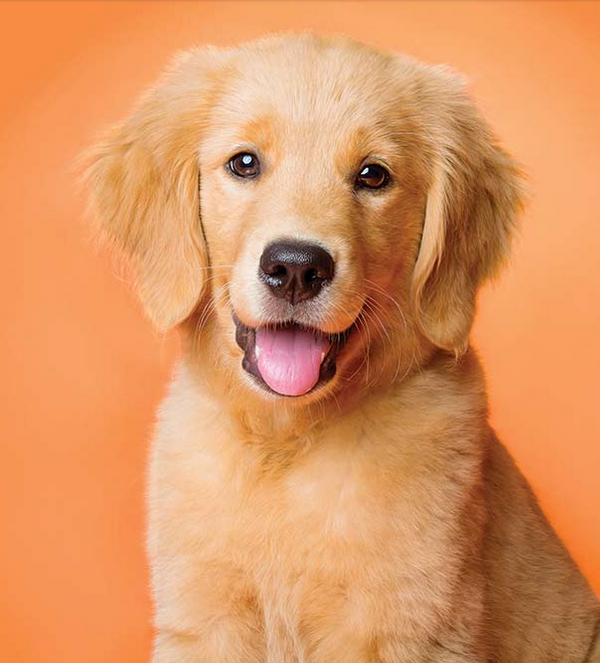 Pensions Basics
What is the difference between defined benefit and defined contribution pensions?
Defined contribution (DC) pensions 
Each month and amount is paid into your own account or pension pot and your pension is based on the value of your pot when you retire.  You do  not have to pay into this part of your pension.
Your pot will also be invested in funds which means the value of your pot will also depend on how the funds perform.  This means there is no guarantee on the pension you will receive at retirement.  
Each year you will receive a statement showing how much has been paid into the scheme during the year and how much is in your account
At retirement you can use your fund to provide benefits for your retirement

So a DC pension is a bit like a cat – you are never quite sure what it will do next but it is flexible and you can use your fund in nt s.
It is flexible
Your DC pension is in the Cambridge University Assistants’ Defined Contribution Pension Scheme (CUADCPS) and is looked after by SEI, an investment company who look after pensions for lots of employers.
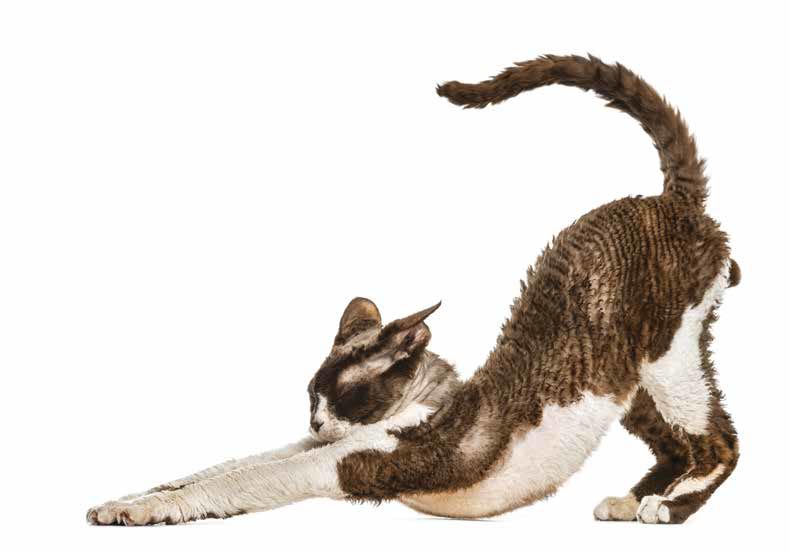 Pension Basics
University Pension Arrangements - Overview
University Pension Arrangements - Joined after 31 December 2012
Increasing your pension
If you are still paying into the scheme you can increase your pension benefits by paying more into the pension scheme

These additional contributions are called AVCs

AVCs can only be paid to the defined contribution section of the University pension scheme 

What you get at retirement will depend on
How much you pay in
How well the fund(s) you are invested in perform
Increasing your pension
There are factsheets about AVCs at 

CPS - CRB Section - For Members Who Joined Before 01/01/2013 | Pensions (cam.ac.uk) or
CPS - Hybrid Section - For Members Joining 01/01/2013 or Later | Pensions (cam.ac.uk)

The application form can be found at CPS | Pensions (cam.ac.uk)

If you have any queries you can ask the University Pensions Office at pensionsonline@admin.cam.ac.uk or the administrator of the SEI arrangement, Capita, at SEIC@capita.co.uk

You do not have to use the University scheme to pay additional contributions
CUADCPS
Investments on the DC arrangement are the responsibility of SEI and will not be covered today

Factsheets about the SEI funds can be found at

CPS - Hybrid Section - For Members Joining 01/01/2013 or Later | Pensions (cam.ac.uk)

Any queries about the SEI funds should be directed to the administrator of the SEI scheme

             	Email: SEIC@capita.co.uk
Telephone: 0800 011 3540
Investment matters
Investments are the responsibility of the trustee and individual members cannot decide how the money is invested
Investment matters
Investments are the responsibility of the trustee and individual members cannot decide how the money is invested

Trustee has an investments sub-committee which includes external members who are investment professionals
Investment matters
Investments are the responsibility of the trustee and individual members cannot decide how the money is invested

Trustee has an investments sub-committee which includes external members who are investment professionals

Trustee has an investment consultant to advise the trustee and the investments sub-committee
Investment matters
Investments are the responsibility of the trustee and individual members cannot decide how the money is invested

Trustee has an investments sub-committee which includes external members who are investment professionals

Trustee has an investment consultant to advise the trustee and the investments sub-committee

Following rigorous selection process new investment consultant, Redington, appointed wef 1 January 2023
Investment matters
Valuation as at 31 July 2021 indicated that scheme was fully funded on the trustees valuation assumptions
Investment matters
Valuation as at 31 July 2021 indicated that scheme was fully funded on the trustees valuation assumptions

New funding requirements expected to be introduced during 2023, are likely to require additional prudence when setting assumptions – all else being equal this will result in scheme being less well funded
Investment matters
Valuation as at 31 July 2021 indicated that scheme was fully funded on the trustees valuation assumptions

New funding requirements expected to be introduced during 2023, are likely to require additional prudence when setting assumptions – all else being equal this will result in scheme being less well funded

Markets have been very volatile since July 2022 so funding has varied  - but it is the long term not day to day funding which is important
Investment matters
Valuation as at 31 July 2021 indicated that scheme was fully funded on the trustees valuation assumptions

New funding requirements expected to be introduced during 2023, are likely to require additional prudence when setting assumptions – all else being equal this will result in scheme being less well funded

Markets have been very volatile since July 2022 so funding has varied  - but it is the long term not day to day funding which is important

Assessment of funding position annually as at 31 March if less than 95% University required to pay lump sum of £10 million
Investment matters
Valuation as at 31 July 2021 indicated that scheme was fully funded on the trustees valuation assumptions

New funding requirements expected to be introduced during 2023, are likely to require additional prudence when setting assumptions – all else being equal this will result in scheme being less well funded

Markets have been very volatile since July 2022 so funding has varied  - but it is the long term not day to day funding which is important

Assessment of funding position annually as at 31 March if less than 95% University required to pay lump sum of £10 million

Trustee believes the University is committed to funding the scheme and is willing and able to do this
Investment matters
Trustee invests in wide range of asset classes including:

Equities – investments in a company

Bonds – loans to companies and governments which are paid back with interest

Property – funds which own commercial properties such as offices, warehouses and factories

Alternatives – assets which do not fit into the other categories such as commodities or private equity

The investments are in pooled funds run by the investment manager rather than direct investments
Investment matters
Responsible Investment

Trustee has a responsible investment policy included in the Statement of Investment Principles (SIP)
see cuacps_sip.pdf (cam.ac.uk)
Investment matters
Responsible Investment

Trustee has a responsible investment policy included in the Statement of Investment Principles (SIP)
see cuacps_sip.pdf (cam.ac.uk)

Investment Managers required to report each year that they are complying with the requirements in the SIP and trustee reports on this in it’s annual report 
see  CPS Governance - Reports, Accounts, Policies and Member Meetings | Pensions (cam.ac.uk)
Investment matters
Responsible Investment

Trustee has a responsible investment policy included in the Statement of Investment Principles (SIP)
see cuacps_sip.pdf (cam.ac.uk)

Investment Managers required to report each year that they are complying with the requirements in the SIP and trustee reports on this in it’s annual report 
see  CPS Governance - Reports, Accounts, Policies and Member Meetings | Pensions (cam.ac.uk)

Trustee believes that good governance by companies will result in long term sustainable returns for the  scheme and encourages investment managers to engage with the companies they invest in
Investment matters
Responsible Investment

Trustee has a responsible investment policy included in the Statement of Investment Principles (SIP)
see cuacps_sip.pdf (cam.ac.uk)

Investment Managers required to report each year that they are complying with the requirements in the SIP and trustee reports on this in it’s annual report 
see  CPS Governance - Reports, Accounts, Policies and Member Meetings | Pensions (cam.ac.uk)

Trustee believes that good governance by companies will result in long term sustainable returns for the  scheme and encourages investment managers to engage with the companies they invest in

  Redington will be working with the trustee to develop a long term policy on responsible investment
Contact information
University Pensions Office:

Email: pensionsonline@admin.cam.ac.uk
Telephone: 01223 332214
Address: Greenwich House, Madingley Road, Cambridge, CB3 0TX
Website: Pensions | (cam.ac.uk)

SEI
	Email: SEIC@capita.co.uk
	Telephone: 0800 011 3540
	Post: SEI Mastertrust, Capita, Hartshead House, 2 Cutlers Gate, Sheffield, S4 7TL
	Website: www.hartlinkonline.co.uk/sei
Any questions?
QUESTION TIME